Infrastructure development for WASH services
Christophe Nothomb
UEM – ESUDER
March 2014
Infrastructure development for wash services
Purpose of this presentation
To describe the WASH project cycle
To introduce the different phases in the WASH project cycle
To highlight governance issues that need to be addressed through the project cycle 
To understand the purpose and role of participatory approaches in the WASH project cycle
To illustrate that the project cycle is only a part of the life cycle of a WASH service
Infrastructure development for wash services
Infrastructure development
The overall goal of infrastructure development is sustainable water and sanitation services
WASH infrastructure projects cannot simply deliver infrastructure.  They also need to ensure:   
Community needs are addressed
Customer satisfaction
Cost recovery
Efficient operations and maintenance
Improved health
Economic spin-offs (where possible)
On-going service provision (services that last)
3
March 2014
Infra structure development for wash services
WASH Project Cycle
4
March 2014
Infrastructure development for wash services
WASH project phases
To ensure good governance in the management and implementation of WASH projects, the following phases (or similar phases) are generally followed:
Planning
Design
Implementation
Operations and Mentorship
                  Leading to ongoing service provision
5
March 2014
Infrastructure development for wash services
WASH project cycle phases
Ongoing service provision
Planning Phase
Evaluation
Project Approved
WASH Project Cycle
Design
Phase
Operations, and Mentoring Phase
Implementation Phase
Commissioning
6
March 2014
Infrastructure development for wash services
Good governance through the WASH project cycle
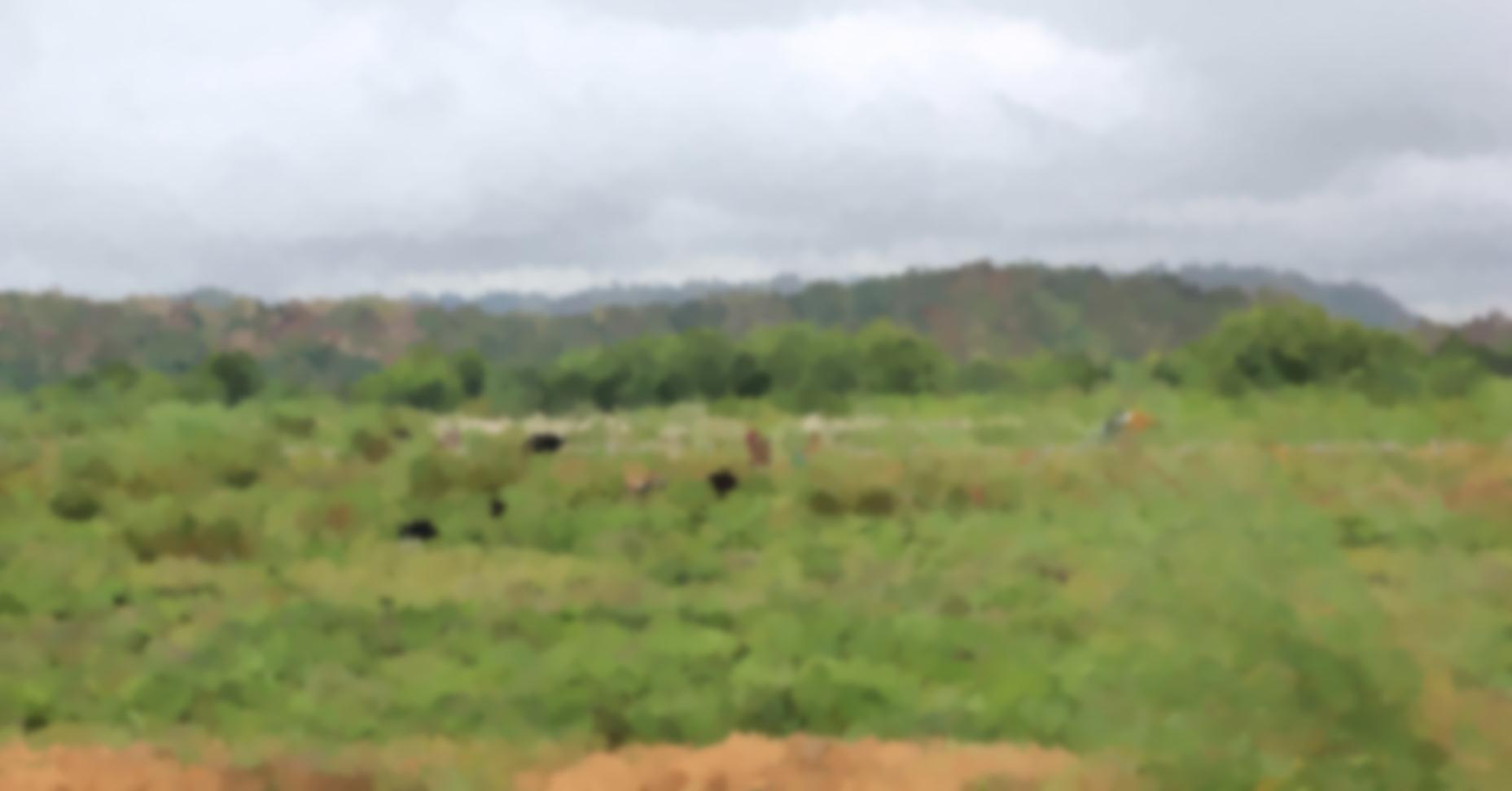 7
March 2014
Infrastructure development for wash services
Governance for sustainable WASH services
Governance for sustainable WASH services includes all the relationships, mechanisms, processes, and institutions through which stakeholders can mediate their interests, exercise their rights and obligations and make decisions about the delivery and provision of services
8
March 2014
Infrastructure development for wash services
What is good governance?
Good governance involves positive co-operation between the different sectors where the result is:
Efficient use of resources
Responsible use of power, and 
Effective and sustainable service provision
Good governance emerges when stakeholders engage and participate with each other in an inclusive, transparent and accountable manner to accomplish better services free of corruption and abuse, and within the rule of law
9
March 2014
Infrastructure development for wash services
Good governance through the project cycle
In each phase of the project cycle there are technical, institutional, financial, environmental and sustainability issues that need to be addressed
Three activities that strengthen good governance through the project cycle:
A mechanism for good governance– project steering committee (PSC)
Community participation and awareness (CPA)
The importance of identifying the most appropriate water services provider (WSP) prior to project commissioning
10
March 2014
Infrastructure development for wash services
Good governance through the project cycle
Mechanism for good governance - PSC
Community participation and awareness - CPA
Water service provider arrangements - WSP
11
March 2014
[Speaker Notes: Under PSC: Talk about how and why implementers (technical and social), and community representatives (traditional and political) can collaborate through the project cycle – what platforms, what opportunities, why this is important.]
Infrastructure development for wash services
Mechanism for good governance: Project Steering Committee (PSC)
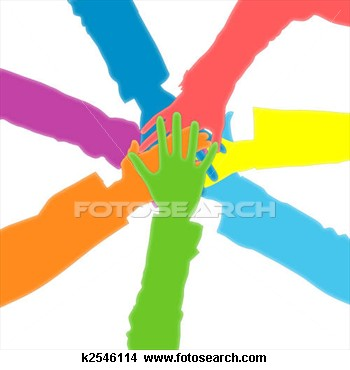 A representative structure of all key stakeholders is a mechanism  to ensure good governance for WASH projects
A PSC or similar representative structure can ensure stakeholder participation in WASH project planning, decision-making and implementation throughout the project cycle
12
March 2014
[Speaker Notes: Talk about how and why implementers (technical and social), and community representatives (traditional and political) can collaborate through the project cycle – what platforms, what opportunities, why this is important.]
Infrastructure development for wash services
Project Steering Committee
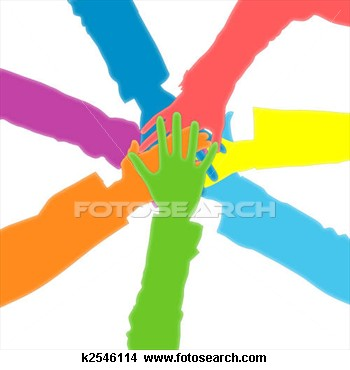 The PSC is responsible for communication, facilitating participation and decision making, and monitoring project progress
It is also responsible for ensuring good links between the different stakeholders and for conflict resolution
The PSC should ensure that the project is transparent and accountable and addresses the needs of the community
13
March 2014
Infrastructure development for wash services
Community participation and awareness(CPA)
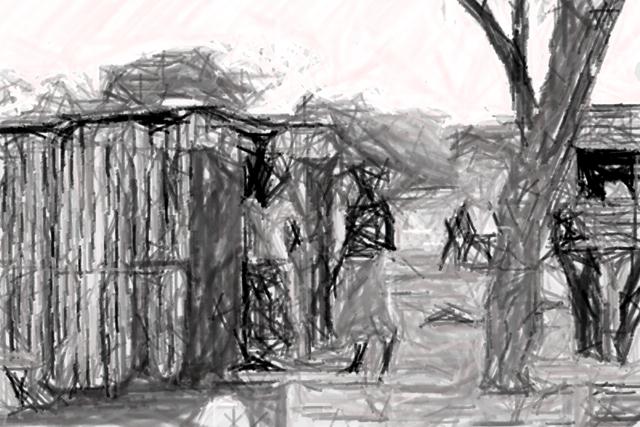 CPA refers to all activities to ensure that the community is empowered to participate as an equal stakeholder in the project cycle and beyond
CPA activities are on-going activities throughout the project cycle
14
March 2014
Infrastructure development for wash services
Community awareness and participation
Main activities involve:
Providing information about the project and how it will be implemented
The role of the community in the project
Assessment of community needs, preferences and affordability levels
Communication and facilitating participation
Ensuring that community members are empowered to contribute to informed decision making
Awareness creation on water, sanitation, health and hygiene issues
15
March 2014
Infrastructure development for wash services
Benefits of community participation
Improves project design by:
Giving more accurate data on environmental, social and cultural issues
Giving better understanding of stakeholders’ felt needs and priorities
Helps resolve/ manage conflict by:
Identifying common ground
Finding solutions that serve the needs of all
Strengthens local institutional capacities such as:
Management skills
Self-reliance
Self-esteem and confidence
Transparency and accountability
Access to greater resources
16
March 2014
Infrastructure development for wash services
Benefits of community participation
Provides better monitoring of benefits of improved water supply, so that:
Remedial action can be taken quickly and easily
Fairness and commitment 
Improved credibility of processes

People are more likely to accept responsibility when they have been part of decision-making and taking action. 

WASH Services are sustained and used better when all segments of the community (Women/Men/Poor/Rich) have the opportunity to participate in decision-making, management and benefits.
17
March 2014
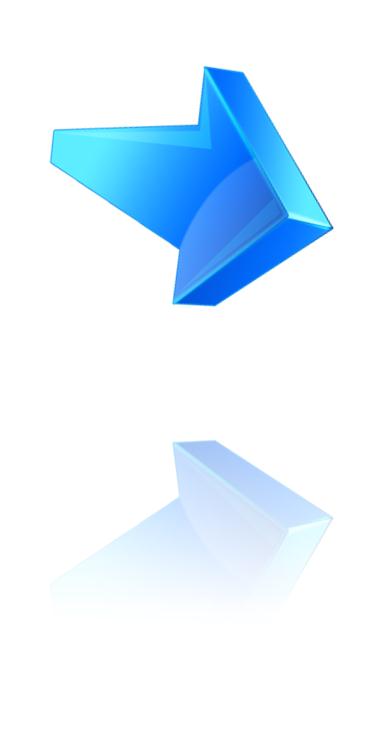 Infrastructure development for wash services
Water service provider (WSP)
Who will be the WSP for the on-going service provision?
There are many different institutional arrangements for water and sanitation service provision
For example the local government itself, a utility, a private sector entity, a CBO, or a combination of entities
The selection of the WSP should ideally take place as part of the WASH development planning process, rather than on a project by project basis
18
March 2014
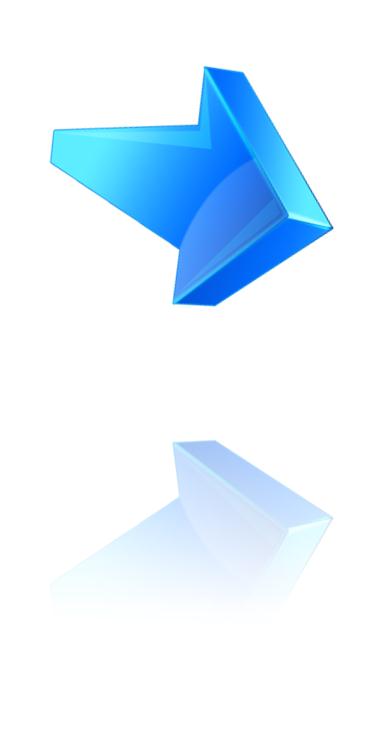 Infrastructure development for wash services
Water service provider
Particularly with rural water projects, where the WSP tends to be a CBO, the WSP is often selected and established during the project cycle
When the WSP is a CBO, it is important that the WSP members participate throughout the project cycle
These members will also need to be trained
By the end of the project, the CBO must have all the necessary systems, skills and procedures in place to be able to provide the service  
The capacity of the WSP is critical to the sustainability of the on-going WASH services
19
March 2014
Infrastructure development for wash services
Example of a participatory method: Pocket chart voting evaluation of the module
20
March 2014
[Speaker Notes: Pocket Voting Instructions:
Prepare and post up a Pocket Voting matrix (see table on slide 32) in a private location.
Show the drawings of three faces on them to the participants to ensure understanding of the ‘emotion’ expressed: one with a smiling face fully content; one with a straight-mouthed face that is relatively happy, but not entirely; and, one with a down turned mouth that is unhappy. 
Post these images along the top, horizontal axis of the Pocket Voting matrix and list the issues for assessment along the verticle axis (e.g. Approach, content, facilitation, learning).
Post up envelopes or folded A4 paper under each face for use as Ballot Boxes to hold casted votes.
Participants vote in secret according to their experience of the issues (e.g. approach, content, facilitation and learning) achieved through the training module. 
Tally up the votes publically and record on matrix on this slide
The trainer facilitates a discussion around the underlying reasons and views of participants based upon the results.
Key purpose of pocket voting: participants have opportunity to evaluate the training without having to reveal themselves.]
Infrastructure development for wash services
Phases of the WASH project cycleA more detailed view
21
March 2014
Infrastructure development for wash services
Phases of the WASH project cycleA more detailed view
Planning Phase
WASH Project Cycle
Project feasibility study
Project proposal
The planning phase comprises two major outputs:
Feasibility Study
Business Plan
22
March 2014
Infrastructure development for wash services
The purpose of the planning phase is to:
Ensure there is real demand for the water /sanitation services
Ensure that stakeholders understand the purpose of the feasibility study and their different roles and responsibilities
Ensure there is a mechanism through which community members can be consulted about their preferences for the future water services 
Ensure communication links between the different stakeholders 
Assess the feasibility of the project including technical options and options for a water services provider (WSP)
Prepare a project proposal (application) for the project with recommended technical and WSP options
23
March 2014
Infrastructure development for wash services
Feasibility study
Project feasibility study
Planning Phase
WASH Project Cycle
The purpose of the feasibility study is to 
Assess the current situation (status quo)
Identify the most appropriate solutions to provide sustainable water services to the project area
24
March 2014
Infrastructure development for wash services
Decision making during the feasibility study
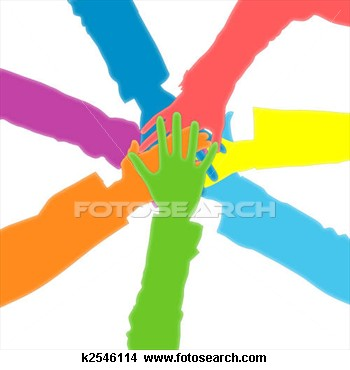 The Feasibility Study is the process through which all the major decisions concerning the project are made
All key stakeholders need to participate in the Feasibility Study process, particularly the community that is to benefit from the services
25
March 2014
Infrastructure development for wash services
The feasibility study needs to assess:
Existing water sources and the quality thereof
Existing water balance 
Existing water services infrastructure
Existing service levels
Socio-economic status quo (consumer profile, affordability)
Sanitation health and hygiene status quo and needs
Water services provider arrangements 
Environmental  and sustainability factors
Financial feasibility
26
March 2014
Infrastructure development for wash services
Feasibility options
The feasibility study needs to examine different options towards making recommendations in terms of:
Technical options
Level of service options
Water services provider option
Financial arrangements
Training and capacity building support required to ensure sustainable water and sanitation services
27
March 2014
Infrastructure development for wash services
Deciding the water services provider
One of the most important decisions that needs to be taken during the feasibility study is who will undertake the on-going operation and maintenance of the WASH services.
In other words, who will be the WSP?
This requires its own assessment.  This is covered in the Module on institutional arrangements for water services provision
28
March 2014
Infra structure development for wash services
Feasibility study report should include:
A description of the consultation process including community awareness
A description of community and stakeholder participation in the study
The technology choices and the option chosen
The project budget (capex)
Ongoing O&M costs 
Different water service provider options and the recommended option
All factors that need to be addressed to ensure sustainability
29
March 2014
Infrastructure development for wash services
Project proposal (application)
Planning Phase
Project proposal
Project feasibility study
WASH Project Cycle
The proposal serves two purposes:
It serves as a description of the project (based on the recommended best options from the Feasibility Study) including the services to be provided, implementation of the project, the capital budget required, cash flow and key milestones.
 Is often the formal mechanism through which the project funds are accessed by the local authority from national government or donors
30
March 2014
Infrastructure development for wash services
Design phase
Planning Phase
Project Approved
WASH Project Cycle
Design
Phase
This is the phase where the detailed technical design is prepared for the project including detailed costs
 However the design phase must also address sustainability issues for the project
31
March 2014
Infrastructure development for wash services
Design phase
Design
Phase
Project
detailed design
Tender
Tender adjudication and  approval
During the design phase the following takes place:
The detailed design for the project is undertaken
A tender is issued for the project (for construction and for addressing ‘governance’ type issues such as community awareness, participation, and WSP issues)
The tender applications are adjudicated  
The tender is approved
32
March 2014
Infrastructure development for wash services
Key issues in the design phase
Apart from the technical design, it is important to also address all the other factors that are essential to ensure on-going sustainable services provision
For example:
Ensuring stakeholder participation throughout the project cycle 
Community awareness around the project and related issues such as health and hygiene
Ensuring that an appropriate water service provider is in place to operate and maintain the services
33
March 2014
Infrastructure development for wash services
Design Phase
WASH Project Cycle
Project Detail Design
Technical design
Project steering committee plan  (PSC)
Community awareness and participation
(CAP) Plan
WSP capacity building plan
This is an example of issues that need to be addressed in the detailed design and budgeted for.
34
March 2014
Infrastructure development for wash services
Implementation phase
Planning Phase
Project Approved
WASH Project Cycle
Design
Phase
Implementation Phase
Commissioning
This is the phase when the actual construction commences.  
It is also the phase when capacity support activities take place:
The effective functioning of the PSC
Community awareness and participation (CAP)
Establishing and/ or supporting the water services provider (WSP)
35
March 2014
Infrastructure development for wash services
Implementation phase
A technician (from the local authority or a consulting engineer that represents the local authority) should  supervise the work carried out by the contractor
The contractor is responsible for the quality and standards of the work done
The plans prepared in the Design Phase will outline all the activities,  outcomes and outputs that need to be achieved during the Implementation Phase
On-going awareness creation, communication, monitoring, facilitation of decision making, stakeholder participation and reporting must take place through the Implementation Phase.
36
March 2014
Infrastructure development for wash services
Implementation phase Outcomes
By the end of the implementation phase:
The infrastructure is complete and is ‘commissioned’ meaning that it is ready for use (in some cases a Certificate of Compliance is issued)
The community understands their responsibilities in relation to the water / sanitation service including the tariff they need to pay 
There is a water service provider in place that is responsible for providing the service (operations, management, maintenance, customer relations)
37
March 2014
Infrastructure development for wash services
Operations and Mentoring Phase
Ongoing service provision
Planning Phase
Evaluation
Project Approved
Operations and Mentoring Phase
Design
Phase
Implementation Phase
Commissioning
This is when the service starts operating
38
March 2014
Infrastructure development for wash services
Operations and Mentoring Phase
The purpose of the operation and mentoring phase is for the service to start operating so that any problems can be identified
During this phase the water service provider receives on-the-job mentorship from the contractor on operating and maintaining the service
The contractor is responsible to repair any defects that arise for a certain period, according to the contract
At the end of this phase a project evaluation can be carried out to evaluate the infrastructure, the service provided and the capacity of the service provider
39
March 2014
Infrastructure development for wash services
WASH project life cycle
The project cycle is the beginning of a water and sanitation service
The infrastructure has a planned ‘life cycle’ which is the period of time that it is designed to provide services
The beginning of this life cycle is when the infrastructure is commissioned
At the end of the life-span the infrastructure is decommissioned, meaning that it is no longer fit for use 
During its life cycle span infrastructure is maintained, upgraded and rehabilitated to ensure that it lasts its full life cycle
40
March 2014
Infrastructure development for wash services
WASH infrastructure life cycle
Decommissioning
Decommissioning
On-going life of the water and sanitation services
Extension and upgrading
WASH project cycle
Rehabilitation
Commissioning
Planned life span of the WASH infrastructure
41
March 2014
Infrastructure development for wash services
WASH infrastructure life cycle
Development planning, WASH project cycle (Planning and Design Phases)
42
March 2014
Infrastructure development for wash services
WASH project cycle (Implementation, Operations and Mentorship Phases) and Continuation
WASH project cycle (1 – 14)
43
March 2014